osce.org
Emphasizing a Victim-Centered Approach in Human Trafficking Investigations and Prosecutions
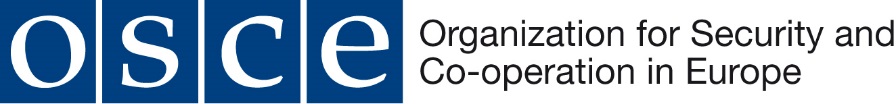 Closing the Gap: The need for a comprehensive CTHB response
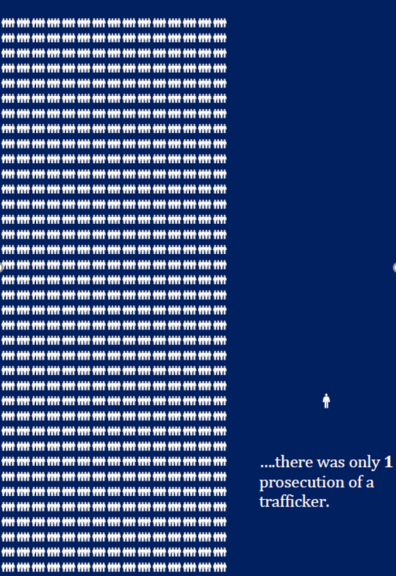 It is estimated that there are about 25 million victims of human trafficking globally. In 2020, 109.216 victims were identified worldwide, yet only 9876 traffickers were prosecuted

***

1 prosecution for every 2531 victims
In 2020, 109.216 victims were identified worldwide 


but
Why are we falling short?
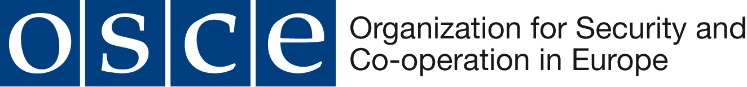 The 20th Conference of the Alliance against Trafficking in Persons
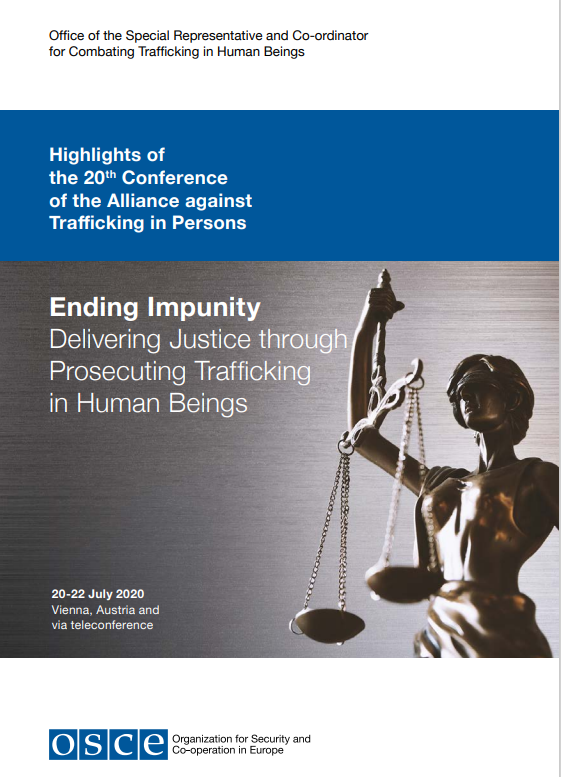 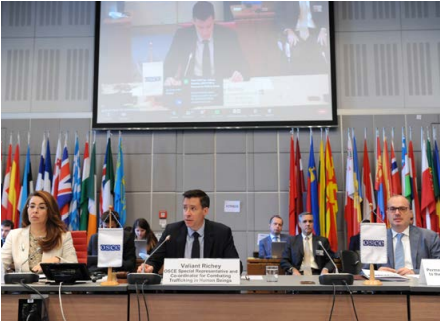 “Ending Impunity - Delivering Justice” through Prosecuting Trafficking in Human Beings
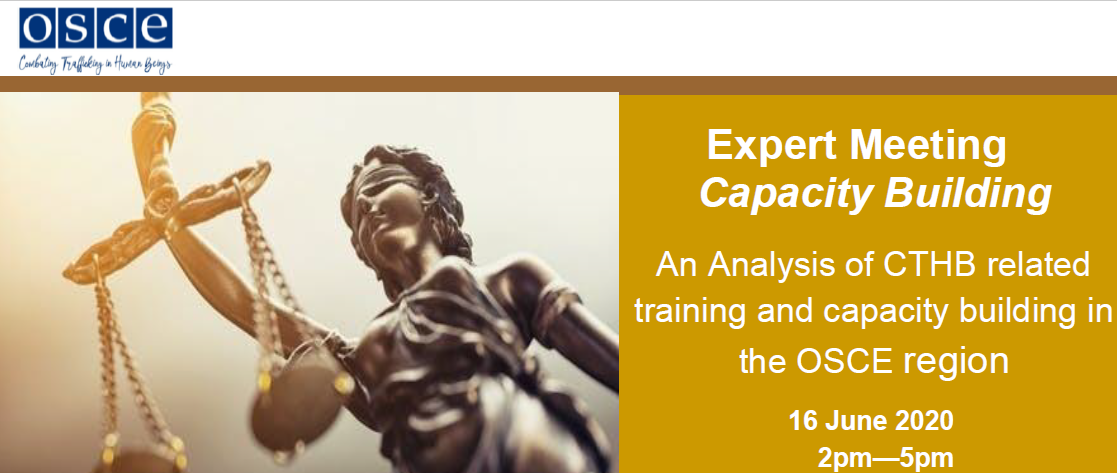 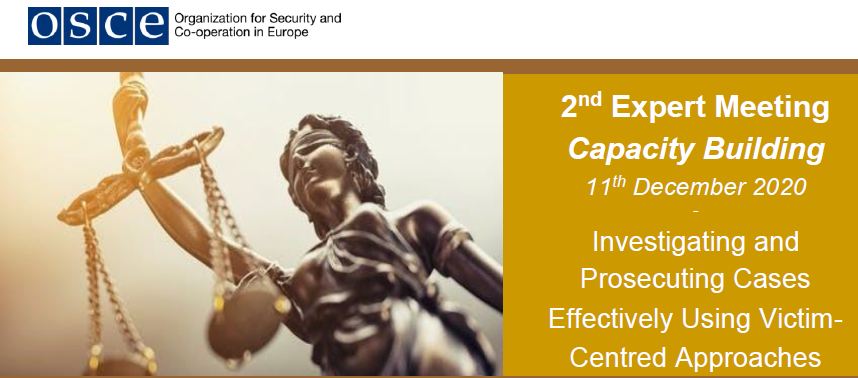 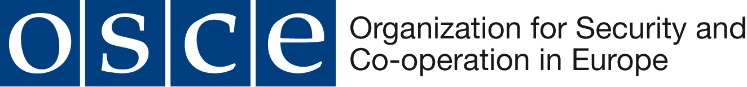 The way forward in countering impunityRecommendations from the 20th Alliance Conference
Protection and promotion of the rights of victims
Through a victim-centered, 
gender-sensitive, 
trauma-informed approach
Political Will 
Laws and Legislations
Knowledge and Capacity
Date and Research
Sustainable training
Training of all Anti-trafficking stakeholder but also actors from adjacent sectors
Working smarter 
Using Financial investigations
Leveraging the use of technology
Specialization and Cooperation
Specialized Anti-trafficking units
 Multi-agency cooperation 
Joint-Investigation teams
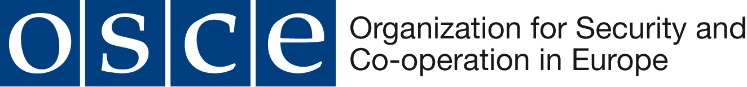 Why a Victim-centered approach?
Trafficking in Human Beings is not only a serious crime and security threat to states but also a human rights violation       

There shouldn’t be any shortcuts in the protection and promotion of the rights of victims. 



The use of a victim-centred, gender-sensitive and trauma-informed approach by the criminal justice system is highly important in implementing effective prosecutorial responses        

Supported victims lead to stronger cases.
***
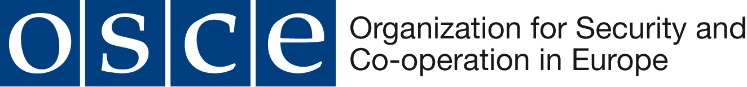 What does a victim-centred approach means for criminal justice actors?
“Justice” is often viewed through the lens of conventional criminal justice systems:
Police investigations	Prosecution  	Judgement	Punishment
A victim-centered approach to the investigation and prosecution of THB cases means prioritizing the best interest of the victim at all stages of the process.
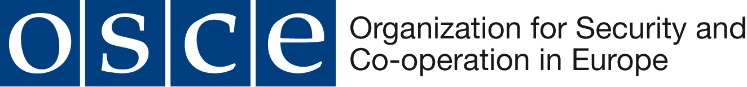 What does a victim-centred approach means for criminal justice actors?
Listen to survivor
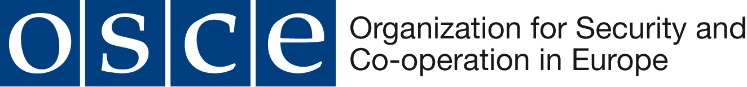 What we are doing in the OSCE

Trainings
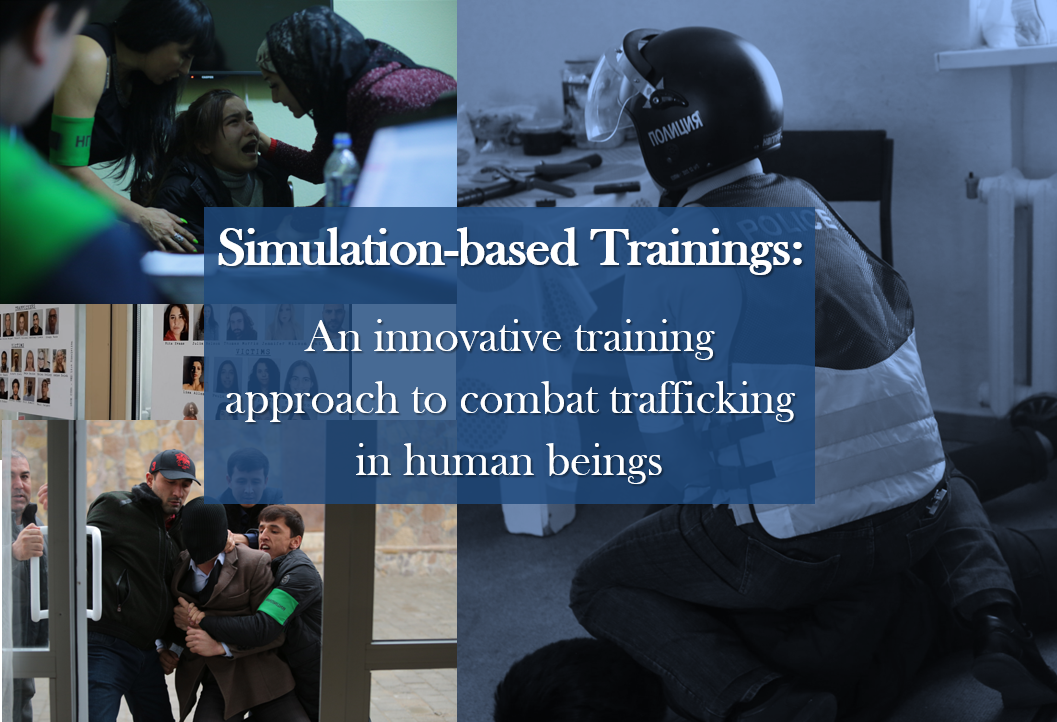 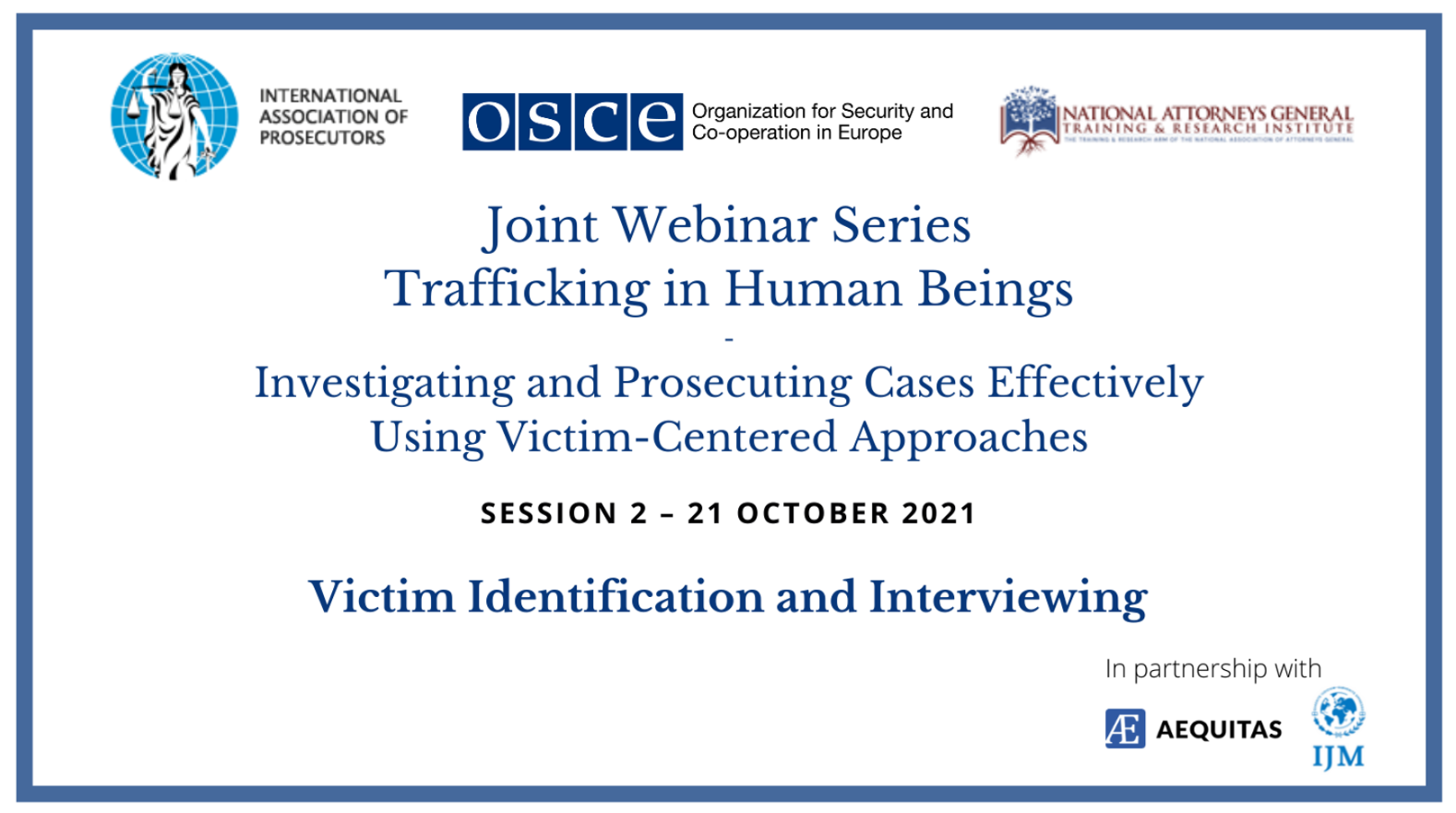 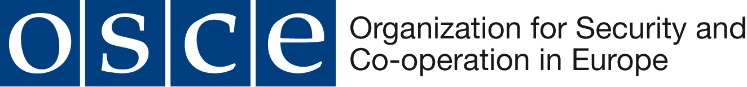 What we are doing in the OSCE

Publications
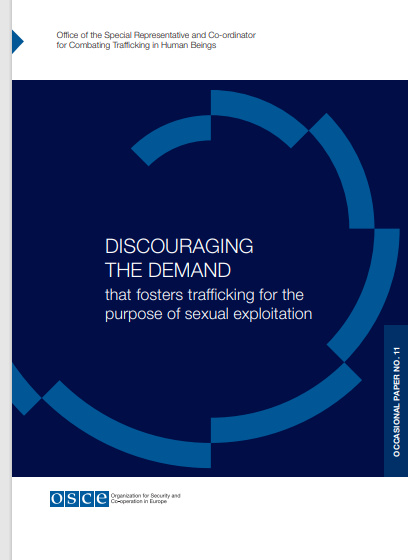 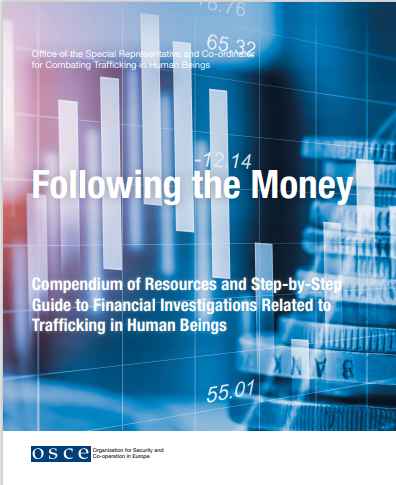 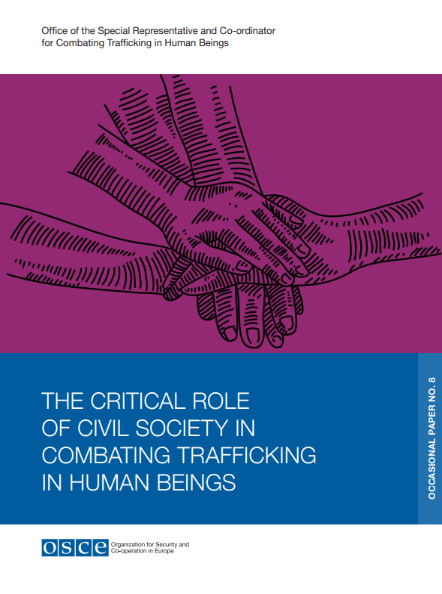 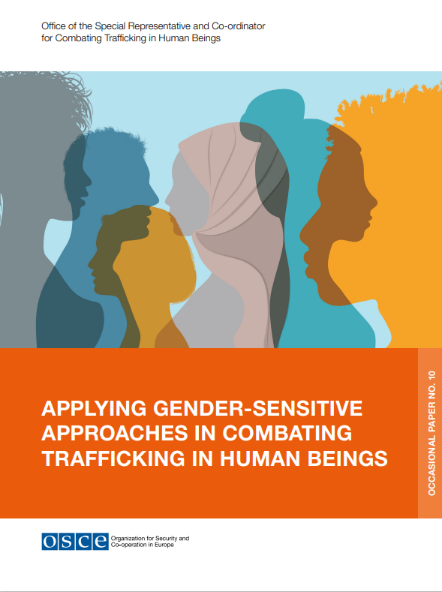 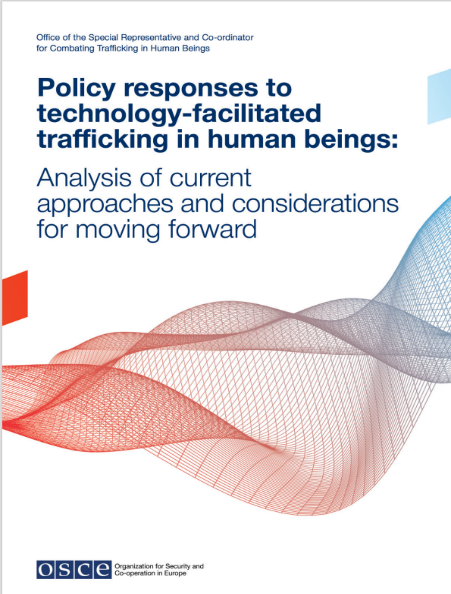 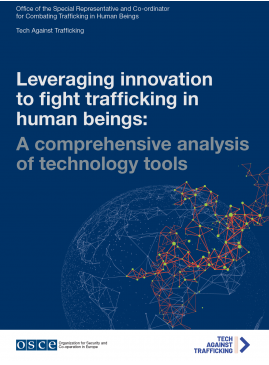 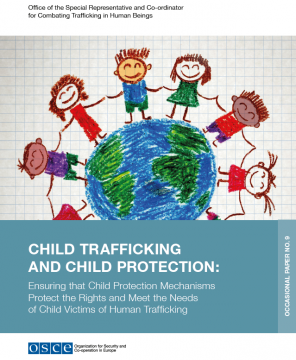 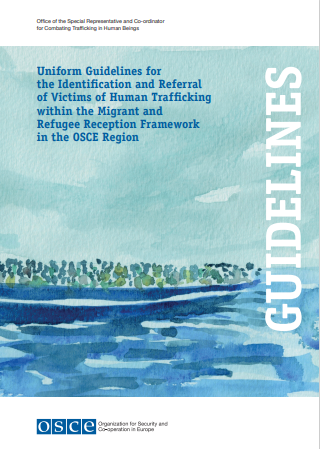 What we are doing in the OSCE

Using Survivor Expertise in Events, Conferences and Trainings
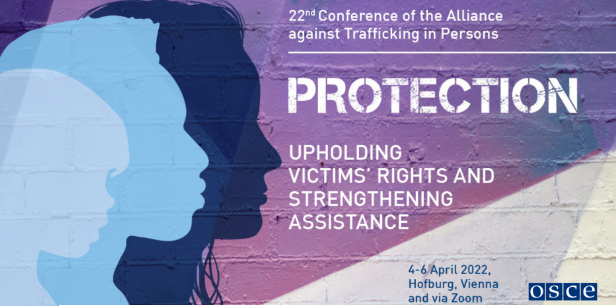 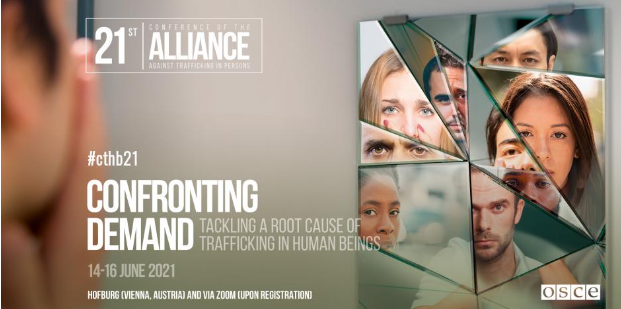 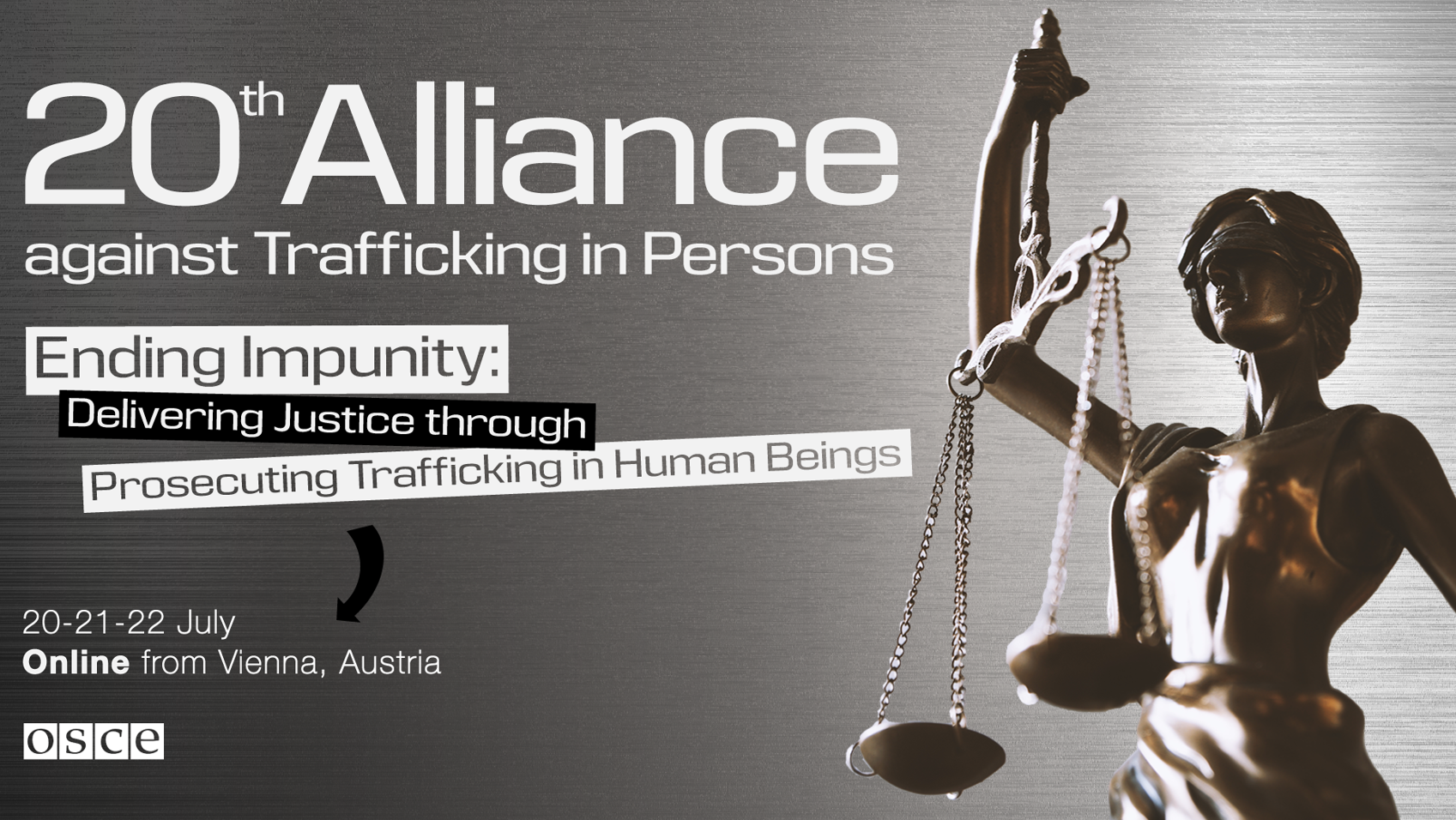 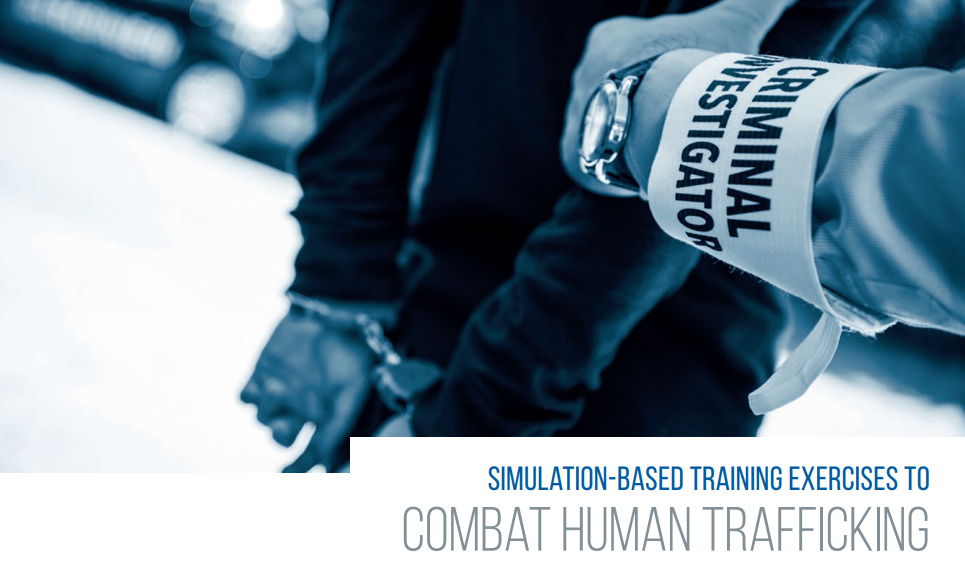 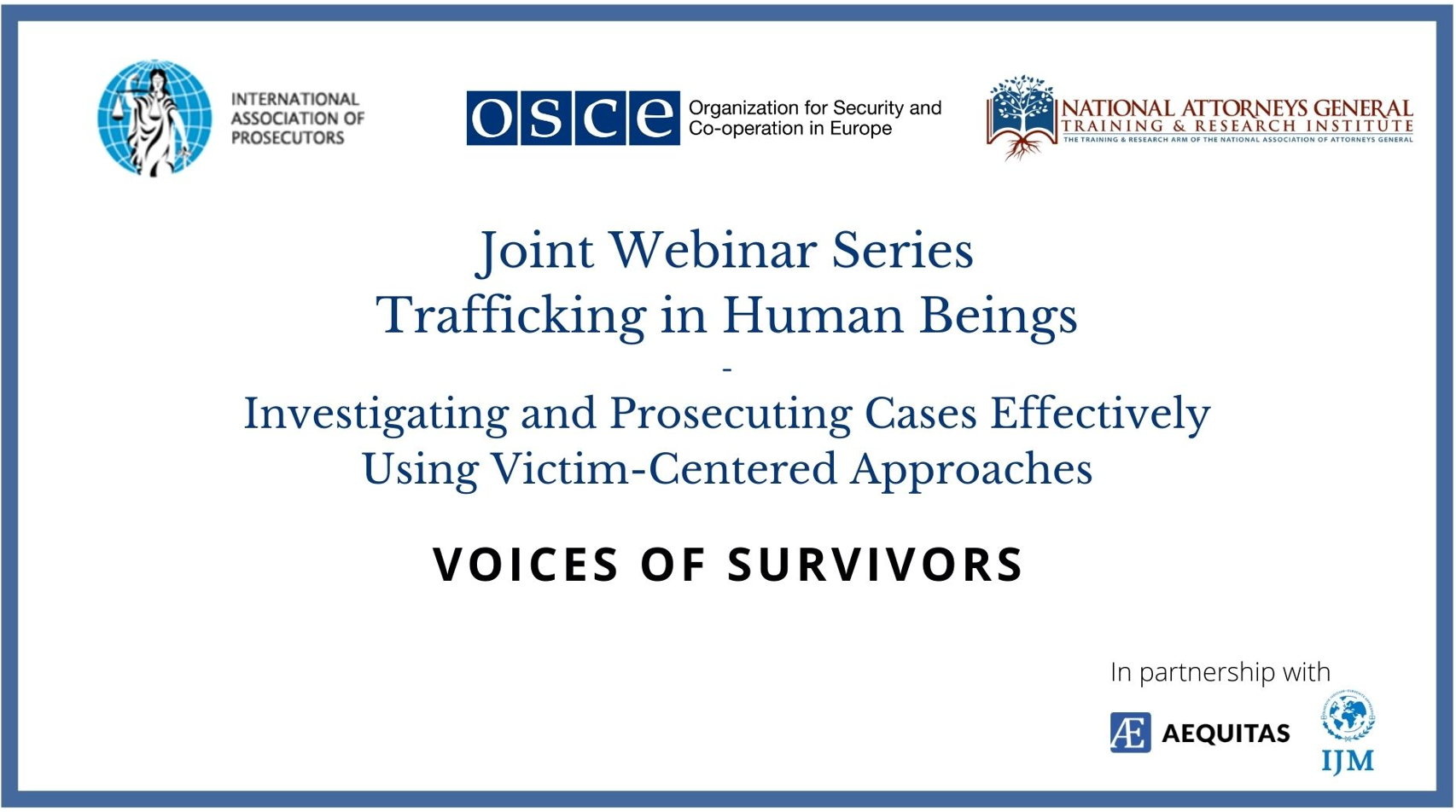 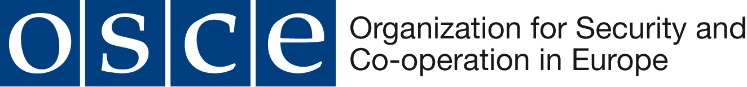 What we are doing in the OSCE?

Engaging survivors as experts and partners
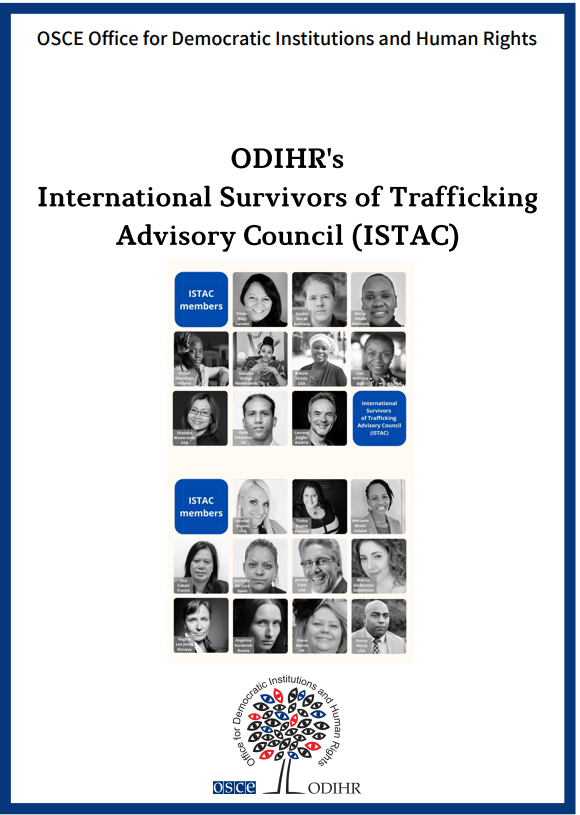 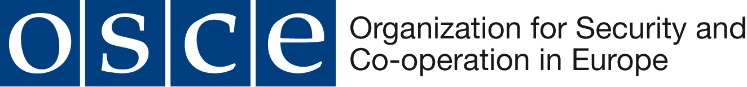